HILDA WALKER WILDCATS
FOOTBALL
THE THROW
What steps does it take
to throw a football?
01
02
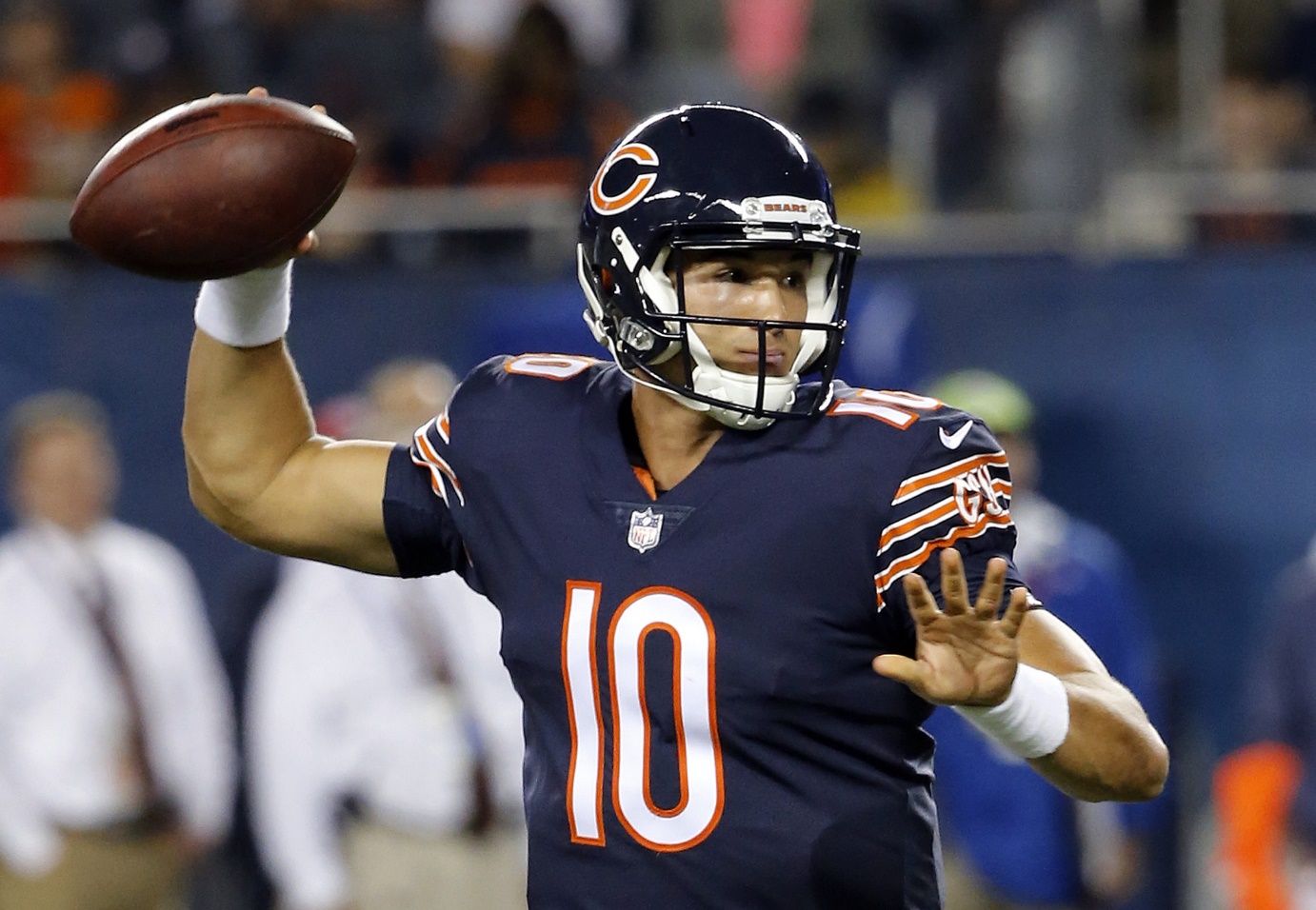 02
01
03
01   Fingers spread on laces and hand near the back of the ball.
02   Non-throwing shoulder points towards your target.
03   Raise the football back near your ear.
01
02
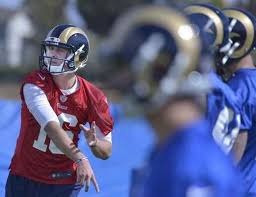 05
04
06
04
04
04   Step with your opposite foot.
05   Lead with your elbow and throw in a SPIRAL-LIKE motion.
06   Follow-through with your arm.
LEVELS OF PERFORMANCE
ABILITY TO
PERFORM
ALL STEPS 


25%
OF THE TIME
ABILITY TO
PERFORM
ALL STEPS 


100%
OF THE TIME
ABILITY TO
PERFORM
ALL STEPS 


50%
OF THE TIME
ABILITY TO
PERFORM
ALL STEPS 


75%
OF THE TIME
NEEDS
IMPROVEMENT
EXCEEDS
MEETS
DID NOT MEET
CLASSIC VIDEO FOOTAGE!
FOOTBALL
FOOTBALL